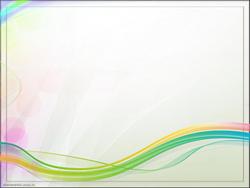 Кеңешбек Мырзабеков атындагы орто мектебинин                  класс-кабинеттери
Сатиева Бүбүкан атындагы башталгыч класстын кабинети
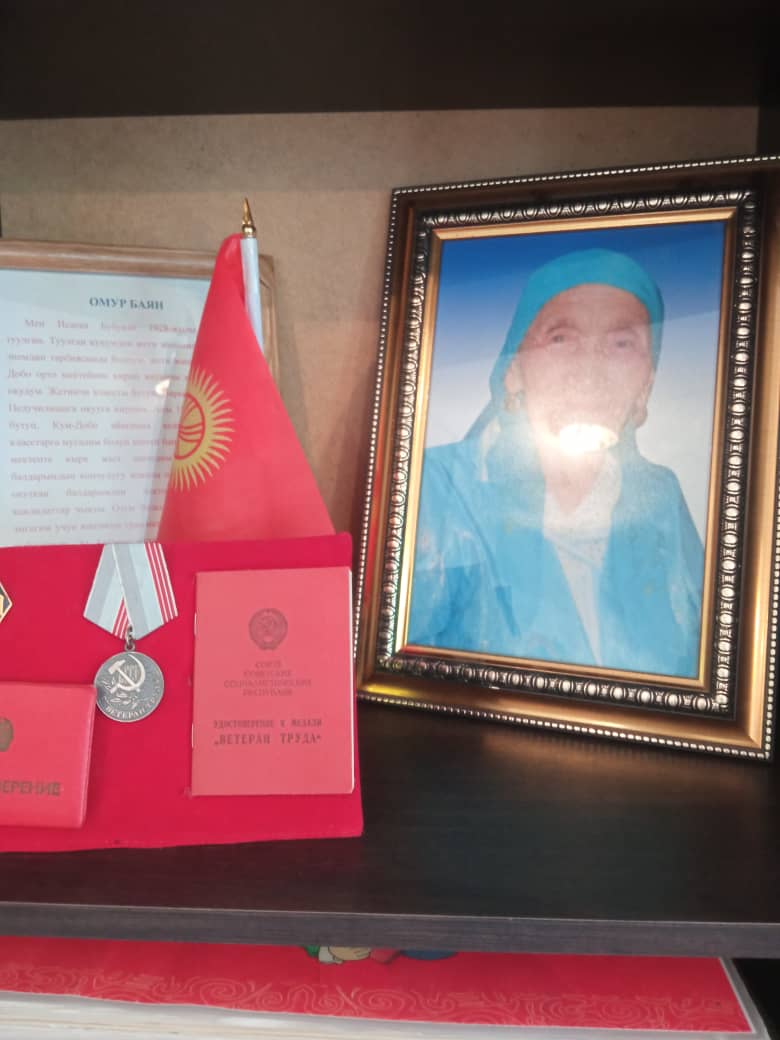 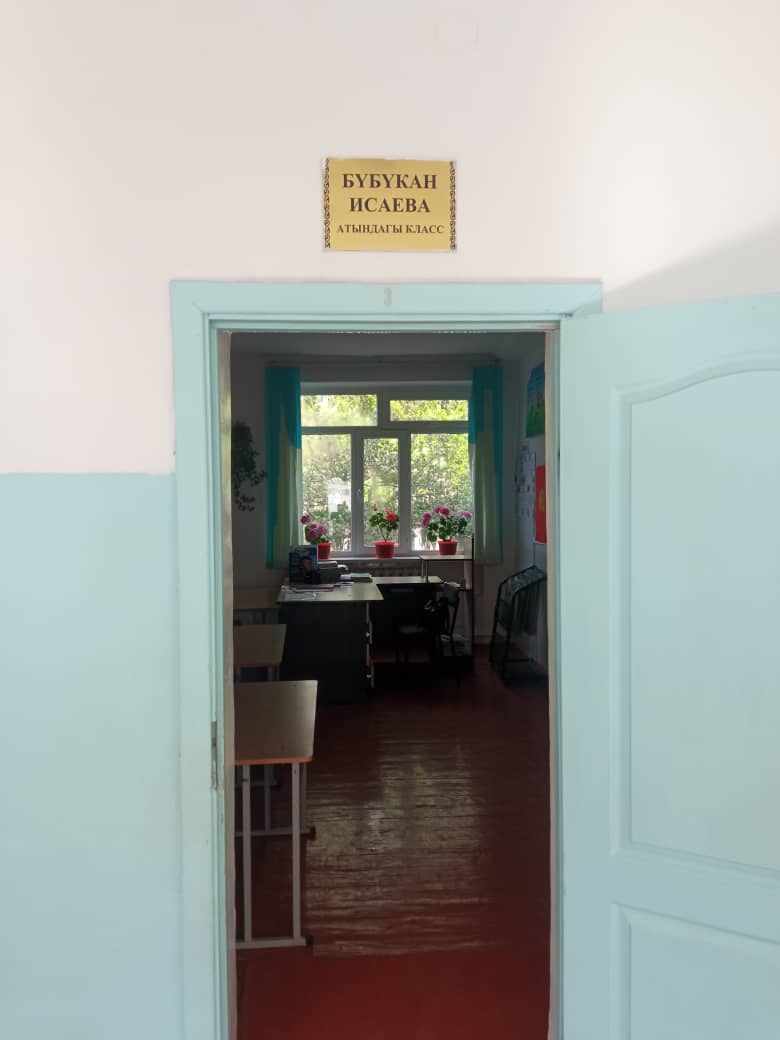 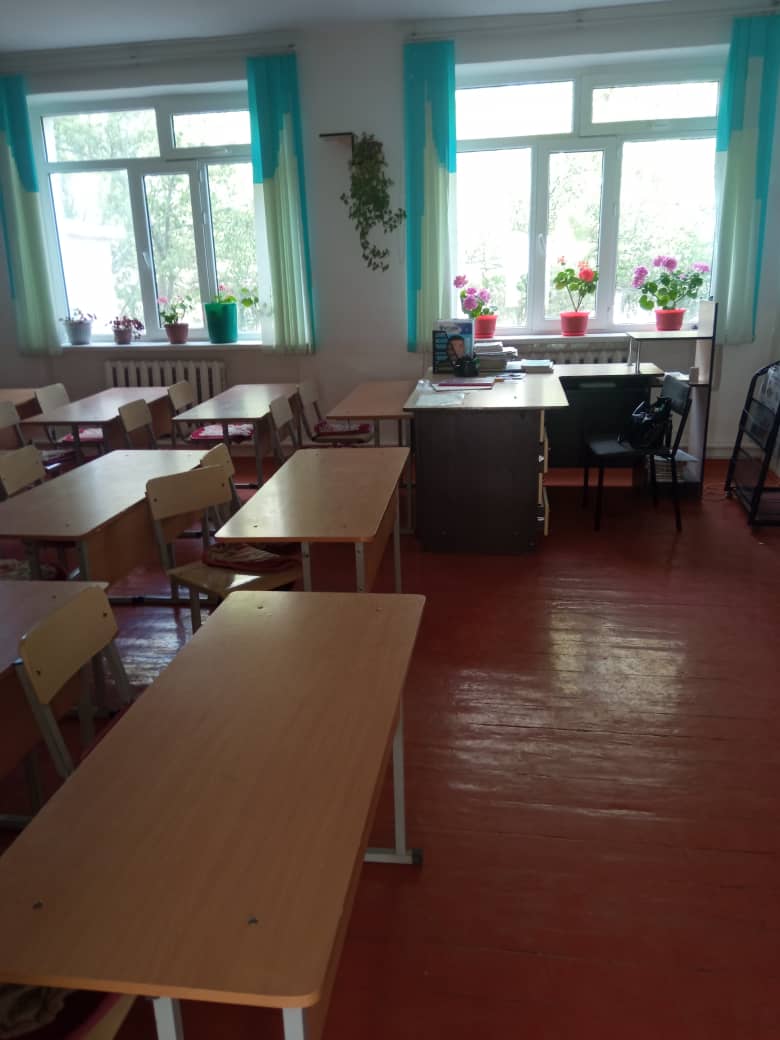 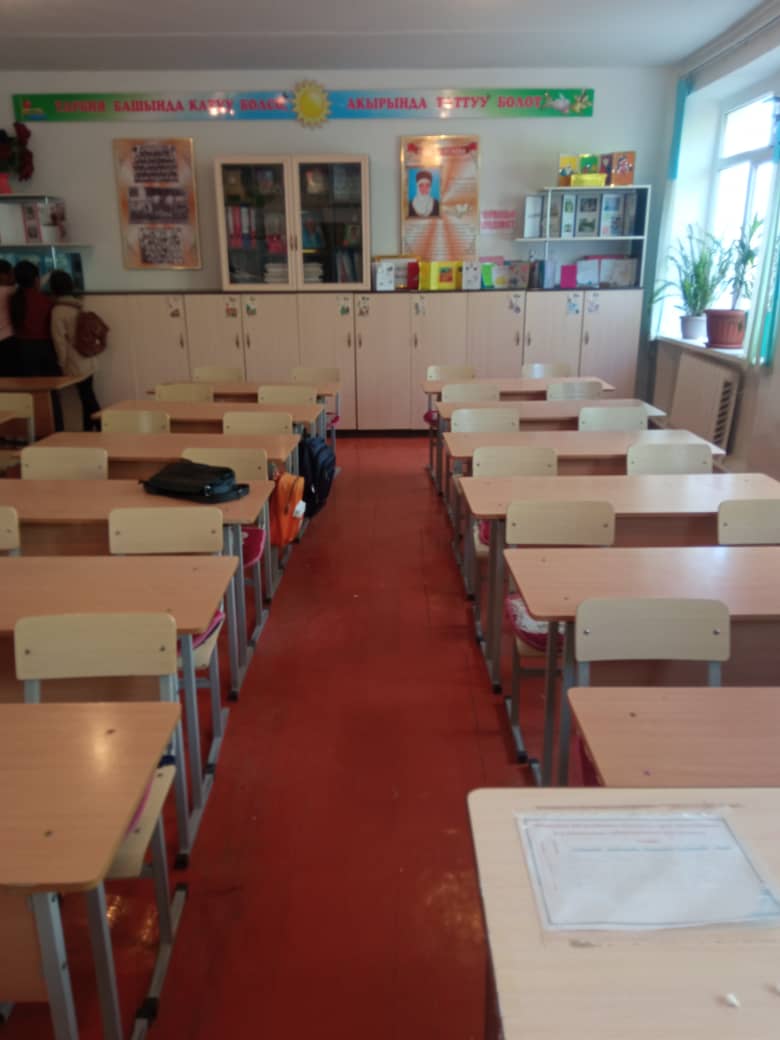 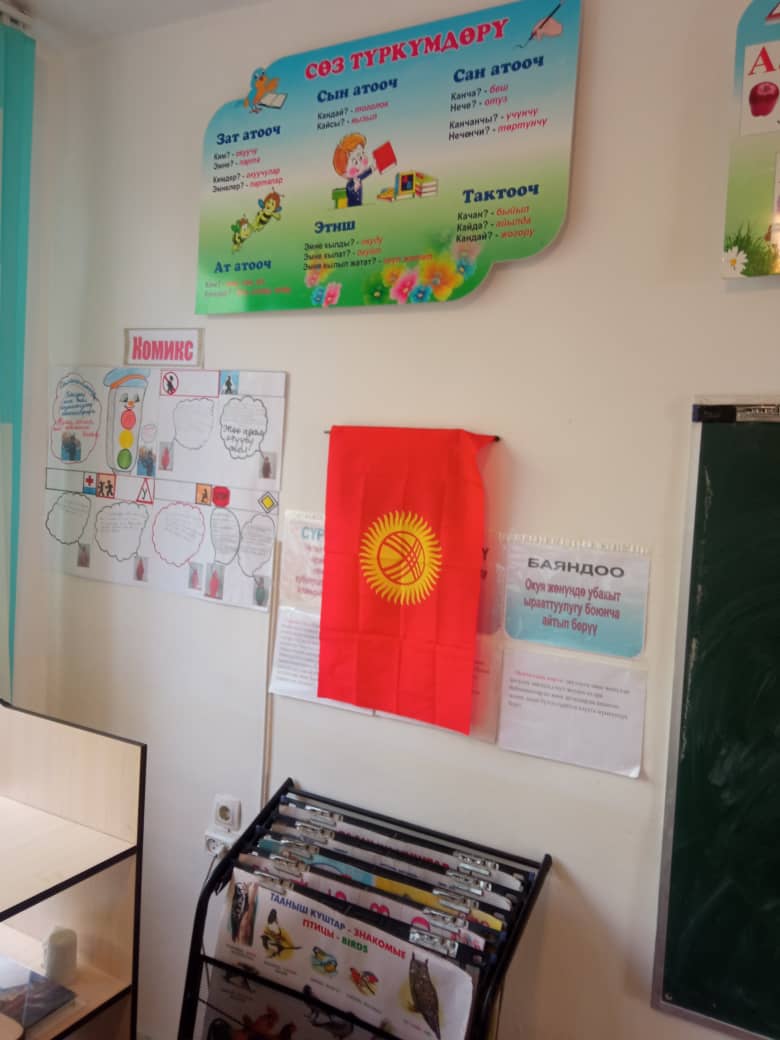 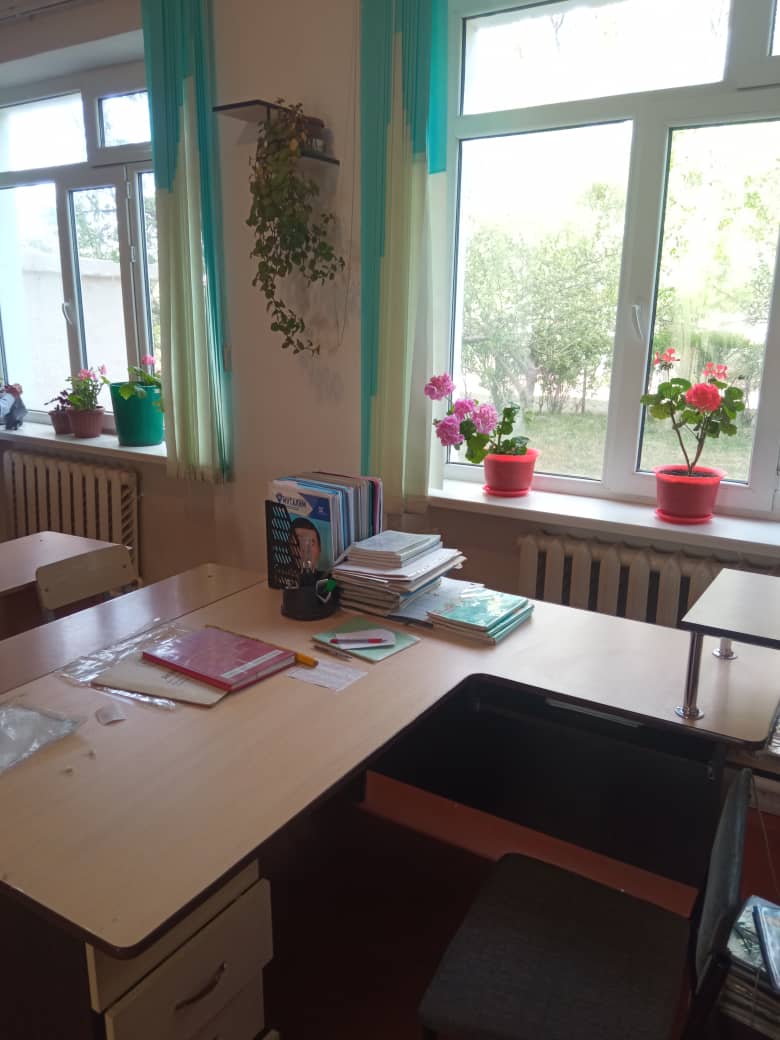 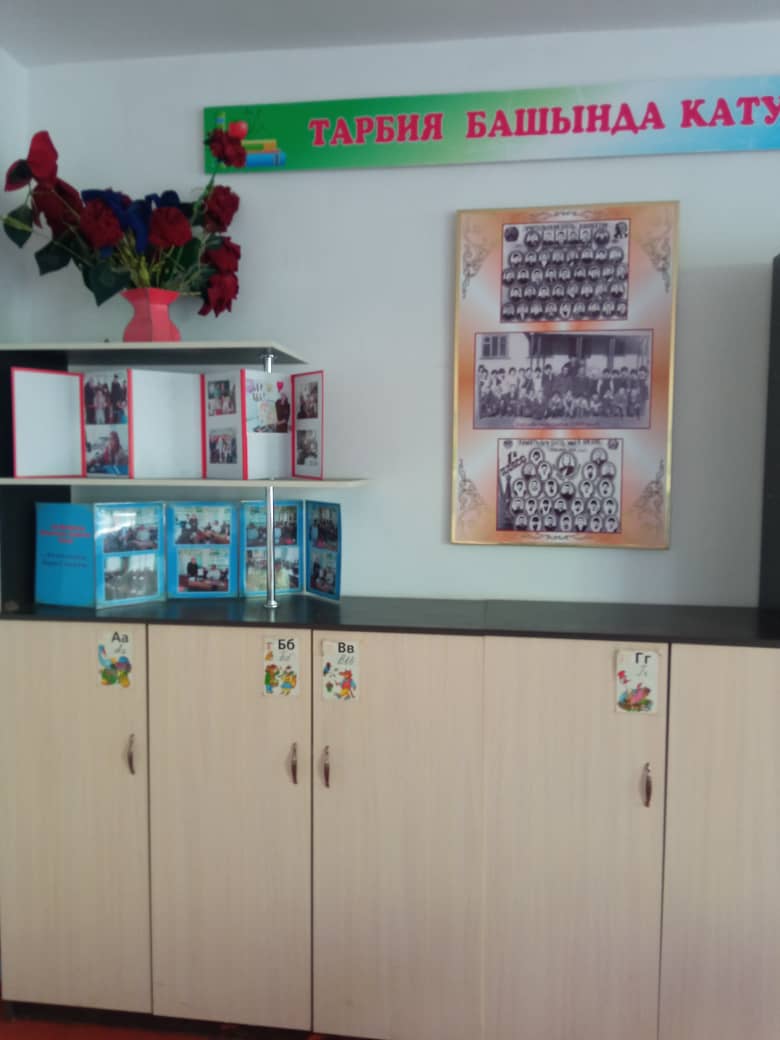 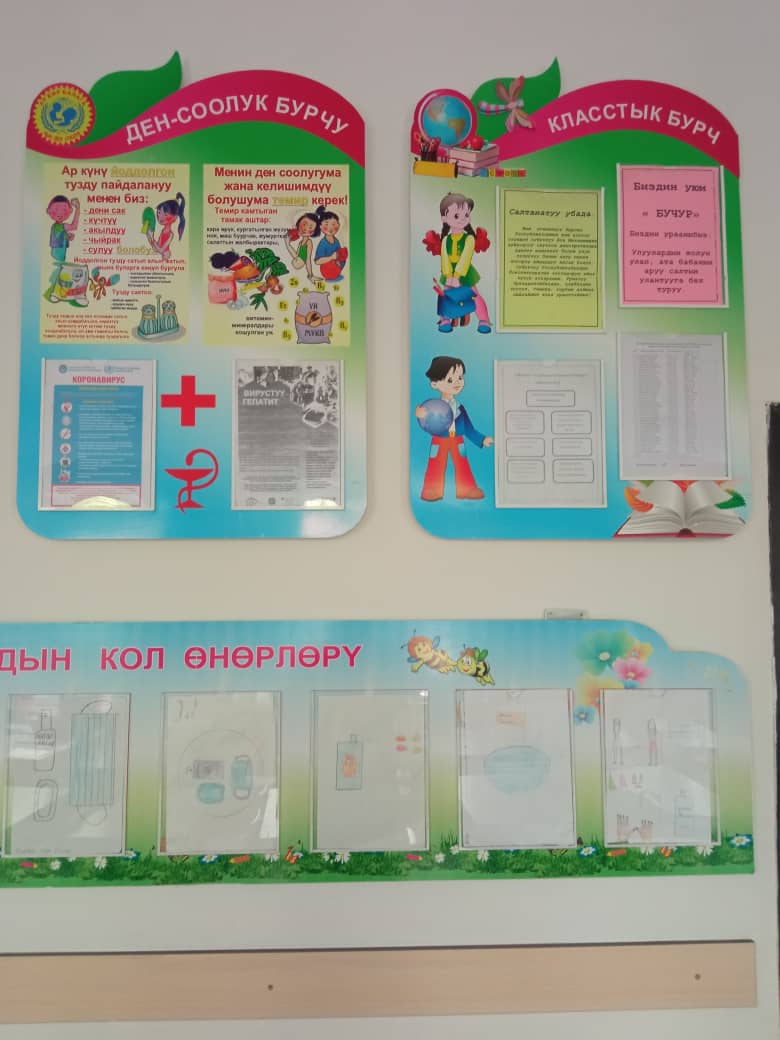 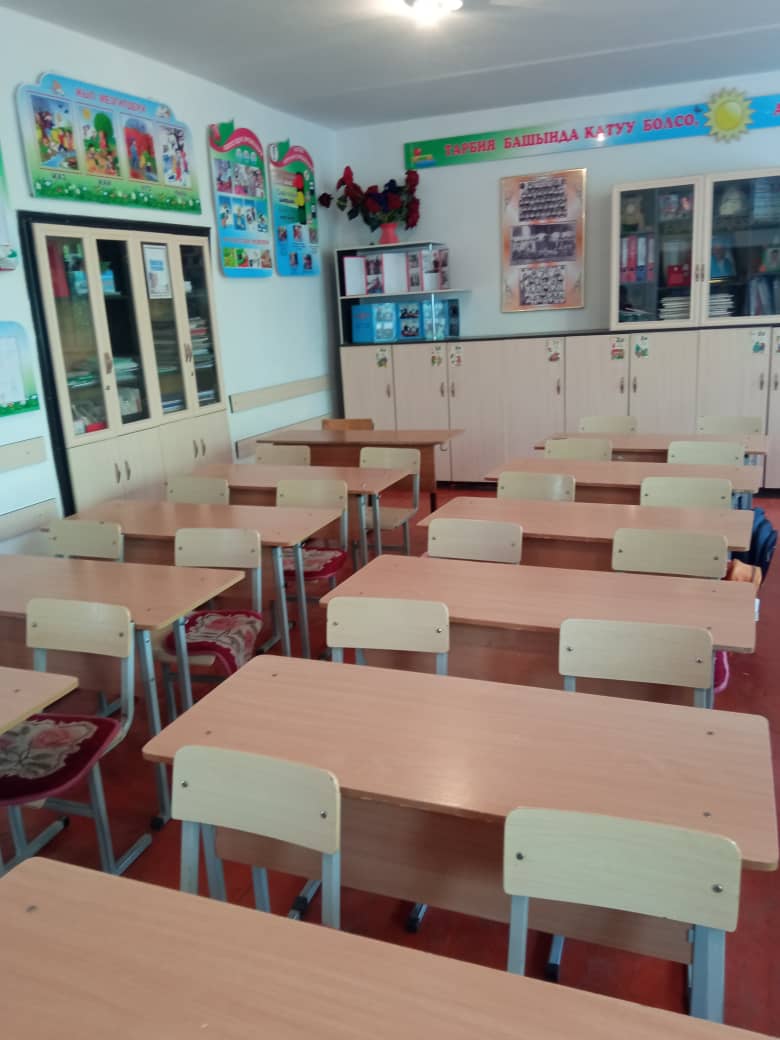 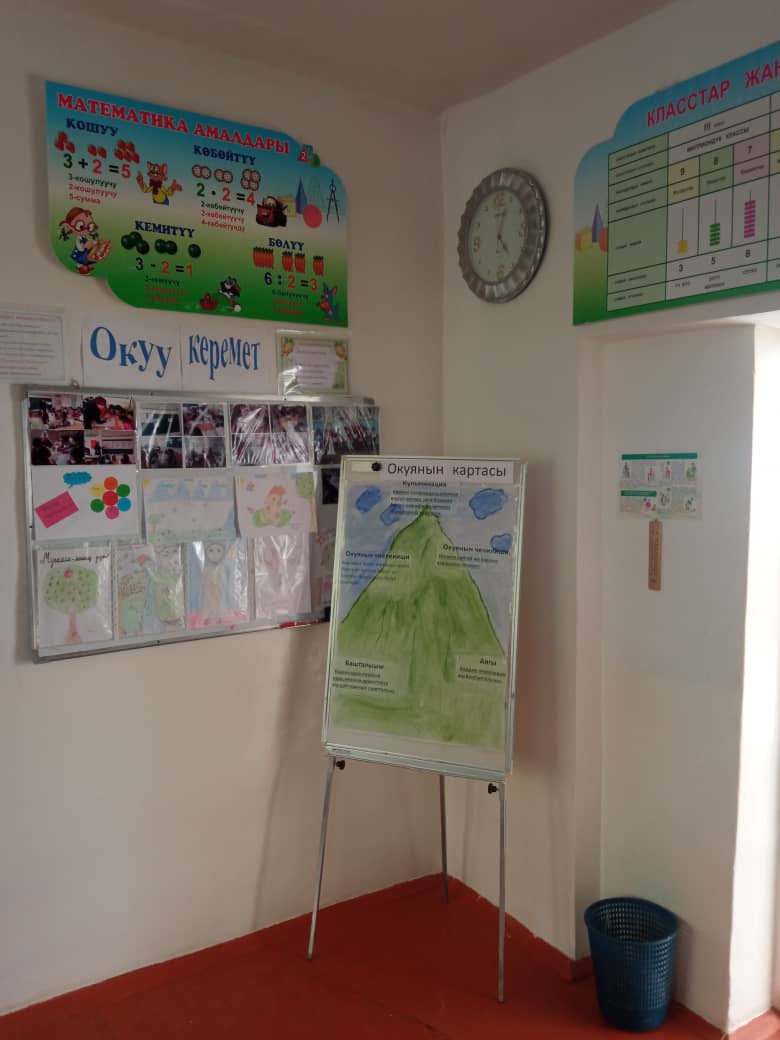